Qari mill-Ktieb
tal-Ġenesi
Ġen 44, 18-21.23b-29; 45, 1-5
F’dak iż-żmien, Ġuda resaq lejn Ġużeppi u qallu: 
“Iddew sidi, ħa jitkellem 
il-qaddej tiegħek u jgħid kelma f’widnejn sidi!
La tagħdabx għall-qaddej tiegħek, għax int 
bħall-Fargħun! Sidi kellem lill-qaddejja tiegħu u staqsiehom:
‘għandkom missier jew ħu?’. 
U aħna weġibna lil sidi: “Għandna missier xiħ u tifel żgħir, bin xjuħitu.
Ħuh miet u minn ta’ ommu baqa’ hu waħdu; u missieru jħobbu’. 
U int għedt lill-qaddejja tiegħek:
‘Niżżluhuli hawn ħa nixħet għajnejja fuqu. Jekk ħukom iż-żgħir ma jinżilx magħkom, ma tarawx iżjed wiċċi’ ”.
U ġara li meta tlajna għand missieri, il-qaddej tiegħek, ħabbarnielu kliem sidi. Meta mbagħad qalilna:
‘Erġgħu morru u ixtru ftit qamħ’, 
aħna għednielu: 
‘Ma nistgħux ninżlu hemm. Jekk ikollna
magħna ħuna ż-żgħir, ninżlu; għax ma nistgħux naraw wiċċ dak ir-raġel, jekk ħuna ż-żgħir ma jkunx magħna’.
U l-qaddej tiegħek missieri qalilna: 
‘Intom tafu li tnejn welditli marti. U wieħed telaq minn ħdejja u jien għedt:
Qattgħuh, qattgħuh bċejjeċ! u s’issa ma rajtux iżjed. U jekk issa teħduli lil dan ukoll minn quddiem wiċċi, u tiġrilu xi ħsara,
intom tniżżluli xjuħiti
 fil-qabar bl-għali”.
U Ġużeppi ma felaħx iżomm iżjed quddiem dawk li kienu madwaru, u għajjat:
“Oħorġu ’l kulħadd minn quddiemi”. 
U ma kien hemm ħadd ħdejh, meta Ġużeppi wera ruħu lil ħutu. U hu għajjat u
beka. U semgħuh 
l-Eġizzjani u semgħuh ukoll in-nies kollha ta’ dar 
il-Fargħun.  U Ġużeppi qal lil ħutu:
“Jiena Ġużeppi! Għadu ħaj missieri?”. 
U ħutu ma felħux iweġbuh, għax baqgħu miblugħin quddiemu. U Ġużeppi qal
lil ħutu: 
“Ersqu lejja!” 
Huma resqu lejh u hu qalilhom:
“Jiena Ġużeppi, ħukom li intom begħtuni 
għall-Eġittu. U issa la tagħlux u la tinkeddux għax begħtuni għal hawn,
għax biex tibqgħu ħajjin intom Alla bagħatni hawn qabilkom”.
Il-Kelma tal-Mulej.
R:/ Irroddu ħajr lil Alla
Salm Responsorjali
R:/ Ftakru fil-ħwejjeġ kbar li għamel il-Mulej
Bagħat il-ġuħ fuq l-art,
qerdilhom il-qamħ minn wiċċ ir-raba’ tagħhom.
Kien bagħat qabilhom raġel,
’il Ġużeppi, mibjugħ bi lsir.
R:/ Ftakru fil-ħwejjeġ kbar li għamel il-Mulej
Rabtulu riġlejh bil-ktajjen,
dawrulu l-ħadid ma’ għonqu,
sakemm seħħ dak li kien ħabbar,
u l-kelma tal-Mulej rebbieħ ħarġitu.
R:/ Ftakru fil-ħwejjeġ kbar li għamel il-Mulej
Is-sultan bagħat iħollu,
dak li jaħkem il-popli ħelsu.
Għamlu sid fuq id-dar tiegħu,
ħallielu f’idejh ġidu kollu.
R:/ Ftakru fil-ħwejjeġ kbar li għamel il-Mulej
Hallelujah, Hallelujah
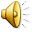 Iż-żmien huwa mitmum, indmu u emmnu 
fl-Evanġelju.
Hallelujah, Hallelujah
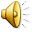 Qari mill-Evanġelju skont 
San Mattew
Mt 10, 7-15
R:/ Glorja lilek Mulej
F’dak iż-żmien, Ġesù qal lill-appostli tiegħu:
“Intom u sejrin, xandru u għidu li s-Saltna 
tas-Smewwiet waslet. Fejqu l-morda, qajmu 
l-mejtin, fejqu l-lebbrużi,
keċċu x-xjaten. B’xejn ħadtu, b’xejn agħtu. Tfittxux li jkollkom flus fuqkom, la tad-deheb, la tal-fidda u lanqas tar-ram;
u la ħorġa għat-triq, la żewġ ilbiesi, la qrieq u lanqas ħatar, għax 
il-ħaddiem ħaqqu ħobżu.
Fil-belt jew raħal fejn
tidħlu, araw ikunx hemm min jixraqlu tmorru għandu, u ibqgħu f’daru sa ma titilqu minn hemm. Meta tidħlu f’dar, sellmu
lin-nies tagħha, u jekk tkun dar li jixirqilha, ħa jiġi fuqha s-sliem tagħkom. Imma jekk tkun dar li ma jixirqilhiex,
ħa jerġa’ lura għandkom is-sliem tagħkom. Jekk imbagħad xi ħadd ma jilqagħkomx u ma jismax minn kliemkom, oħorġu 
’
’l barra minn dik id-dar jew belt u farfru t-trab ta’ saqajkom.
Tassew, ngħidilkom, li jum il-ħaqq ikun eħfef għal Sodoma u Gomorra milli għal dik il-belt”.
Il-Kelma tal-Mulej
R:/ Tifħir lilek Kristu